⌛ 20 min
NETWORK PENTESTING – TOOLS
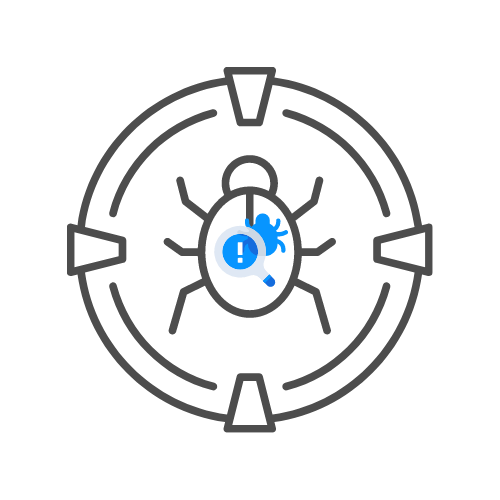 WHAT DO YOU USE TO HACK?
DAY  03
Agenda
NMAP
XRAY
WIRESHARK
HASHCAT
JOHN THE RIPPER
HYDRA
AIRCRACK-NG
METASPLOIT
NIKTO
‹#›
nmap
NETWORK MAPPER
PORT SCANNING
BY DEFAULT, ONLY THE TOP 1000 TCP PORTS
ALSO SCRIPTING ENGINE
CAN DO BANNER ENUMERATION
‹#›
nmap
nmap hackxpert.com
nmap –sc hackpert.com >> DEFAULT SCRIPTS
nmap –sv hackpert.com >> BANNER ENUMERATION
nmap –p- hackxpert.com >> SCAN ALL TCP PORTS
nmap -u –p- hackxpert.com >> SCAN ALL UDP PORTS
nmap –t4 hackxpert.com >> TIMING TEMPLATE 4  (0—5)
‹#›
xray
HTTPS://GITHUB.COM/CHAITIN/XRAY 
VULNERABILITY SCANNER
XRAY WEBSCAN --BASIC-CRAWLER HTTP://HACKXPERT.COM --HTML-OUTPUT CRAWLER.HTML
CAN RUN AS HTTP PROXY
XRAY WEBSCAN --LISTEN 127.0.0.1:7777 --HTML-OUTPUT PROXY.HTML
‹#›
🦈
WIRESHArk
ANALYSING TRAFFIC
‹#›
HASHCAT/JOHN THE RIPPER
PASSWORD CRACKERS
BRUTE FORCING
HASHCAT IS FASTER AS IT USES GPU
VM’S CAN NOT USE GPU SO JOHN MIGHT BE BETTER
MOSTLY BRUTE FORCING LOCAL FILES
INTERNET REQUESTS ARE BETTER TESTED WITH HYDRA
‹#›
HYDRA
HYDRA -L USER -P PASSLIST.TXT FTP://HACKXPERT.COM
FTP
HTTP
HTTPS
SSH
…
‹#›
AIRCRACK-NG
WIFI SECURITY ASESSMENT TOOL
HTTPS://WWW.AIRCRACK-NG.ORG/
MONITORING: PACKET CAPTURE AND EXPORT OF DATA TO TEXT FILES FOR FURTHER PROCESSING BY THIRD PARTY TOOLS
ATTACKING: REPLAY ATTACKS, DEAUTHENTICATION, FAKE ACCESS POINTS AND OTHERS VIA PACKET INJECTION
TESTING: CHECKING WIFI CARDS AND DRIVER CAPABILITIES (CAPTURE AND INJECTION)
CRACKING: WEP AND WPA PSK (WPA 1 AND 2)
‹#›
METASPLOIT
AVOID IT IF YOU CAN
FIND POCS ONLINE
TRY TO MAKE YOUR OWN POCS
IT’S SKIDDIE-LIKE
‹#›
nikto
VULNERABILITY SCANNER
SCAN ALL WEB SERVERS
🧊NOT JUST POPULAR 80/443 PORTS
NIKTO –HOST
‹#›